D1
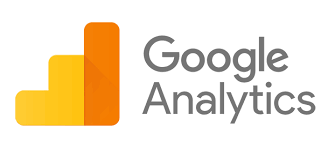 Digitalt artefaktGoogle Analytics
Artefakt til Kontor*
EUX & EUD Business
Hint: Viden om data
Materialet der henvises til på efterfølgende sider, er udviklet og stillet til rådighed af learn.videnomdata.dk; hvis du ikke allerede har adgang til dette materiale, kan det hentes ved at oprette sig som bruger på siten, materialet kan downloades som .mbz fil, det kræver administrationsrettigheder for fx at få den vist i moodle, alternativt kan du vælge at se filerne via Preview på Videnomdata´s platform.
Se en vejledning for adgang til materialerne herOpret bruger på learn.videnomdata.dk og herefter brug dette link:https://videnscenterportalen.dk/dsf/2020/01/06/tutorial-til-at-downloade-vores-forloeb/Følg blot vejledningen.
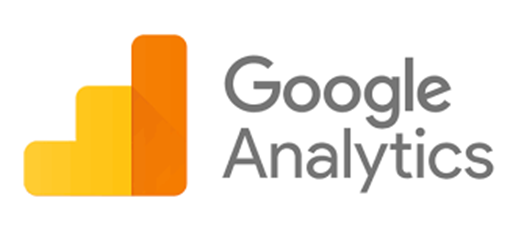 Hint: Digitalt artefakt?
Selv om Google Analytics er et digitalt artefakt, kan eleverne have vanskeligt ved at analysere dette som nævnt i opgaven B på side 6.Fx kender eleverne ikke umiddelbart brugergrænsefladen, men de skal kunne forholde sig til, hvordan Google Analytics skal benyttes, og i hvilken sammenhæng det kan være med til at påvirke udformningen af en virksomheds hjemmeside fx 
Således må det være muligt, at have fokus på formålsanalyse og brugsstudie og dermed lave en konsekvensvurdering på den baggrund.
Hvad er Google Analytics?
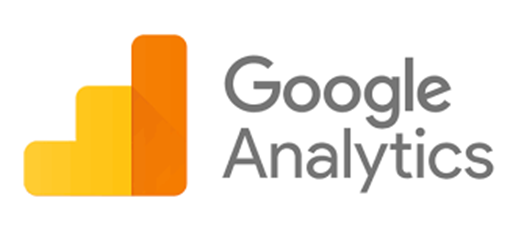 Brug Videnomdata:

https://learn.videnomdata.dk/course/view.php?id=73 

Alle punkterne 1 til 6 fremgår af videoen i linket.
Oversigt
Introduktion (pkt. 1 i videoen)
Hvad er Google Analytics? (pkt. 2)
Hvorfor bruger virksomheder Google Analytics? (pkt. 3)
Segmentering på Google webshop (pkt. 4)
Hvordan fungerer Google Analytics? (pkt. 5)
Hvordan kan salget forøges? (pkt. 6)
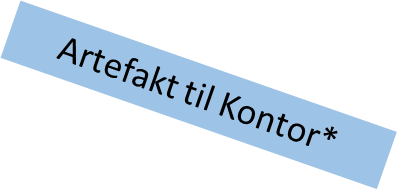 Google Analytics er et Digitalt artefakt, der kan bruges inden for mange områder. Fx inden for Kontor og Handel.
Opgave A) (30 min) + kort gennemgang
Gå sammen med en anden elev fra klassen, læs nedenstående og arbejd med oplægget: 
Forklar kort:
Hvad er Google Analytics?
Hvad kan Google Analytics bruges til?
Hvordan tror I, brugen af Google Analytics er med til at forme hjemmesider? (og dermed brugernes oplevelser?)
Hvad synes I, er den største fordel/ulempe ved Google Analytics?
Oplægget præsenteres i klassen
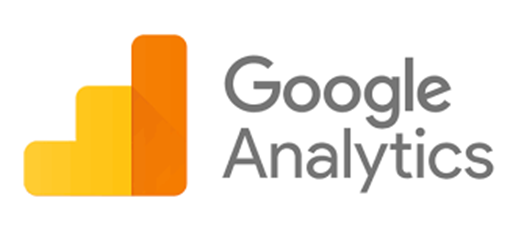 Opgave B) (60 min) + fremlæggelser
Gå sammen med en anden elev fra klassen, læs nedenstående og arbejd med oplægget: 

Jeres arbejde skal ende med, at I fremlægger en konsekvensvurdering af artefaktet Google Analytics! 
Brug word-dokumentet ”A2) Analyse af digitale artefakter (Drejebog) – læs det evt. igennem igen. (eller brug word-dokumentet ”A3)Formålsanalyse og konsekvensvurdering”)
Gennemgå meget gerne de forskellige videoer fra dette PowerPoint D1) Digitalt artefakt Google Analytics) igen.

Lav en konsekvensvurdering af Artefaktet Google Analytics(overvej hvilke data der bliver opsnappet og hvad de kan bruges til)Afslut med fremlæggelser af Konsekvensvurderingen på klassen